Plants Ecology
Community concepts
Communities
A group of organisms of different species that live in a particular area
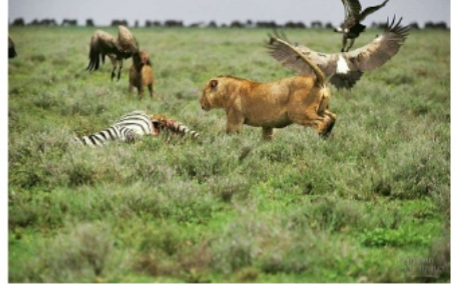 Individualistic Hypothesis:
A community is a chance group of species found in the same area because they have similar biotic requirements.
Interactive hypothesis:
A community is a group of closely linked species locked together in mandatory biotic interactions that cause the community to function as an integrated unit.
Interspecific interactions
Interspecific interactions are those that occur between populations of different species living together in a community.
There are 4 major interspecific interactions:
Predation (parasitism)
Competition
Commensalism
Mutualism
Predation (parasitism)
The interaction is beneficial to one species and detrimental to the other.
Predation:
When a predator eats its prey
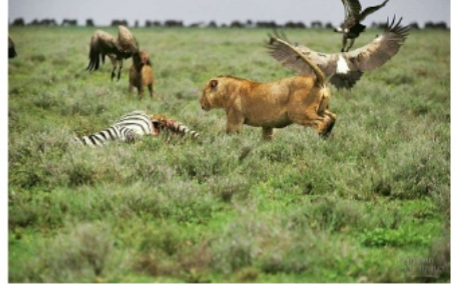 Predation (parasitism)
Parasitism:
Predators that live on or in their hosts, usually feeding 
off their body tissues or fluids.
Usually don’t kill their host .
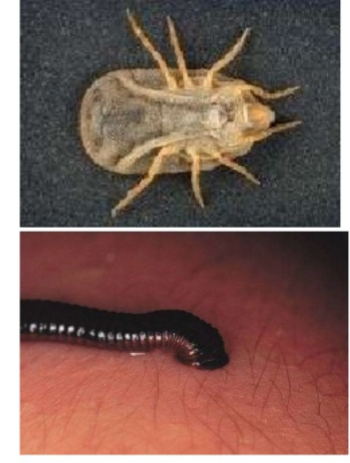 Plant Defenses Against Herbivores
Plants have 2 major mechanisms by which they defend themselves against being eaten
Mechanical defenses 
Chemical defenses
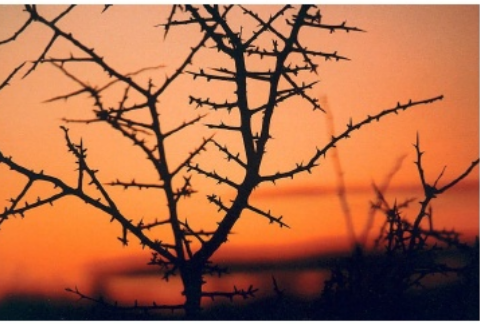 Mechanical defenses
Thorns, hooks, etc.
Chemical defenses
Produce chemicals that are distasteful or harmful to an herbivore
Morphine (opium poppy)
 Nicotine   (tobacco)
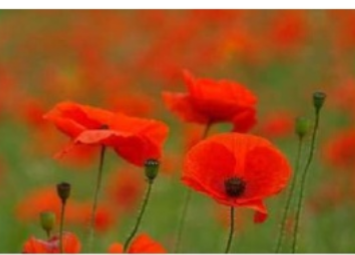 Parasitism
One organism ( the parasite) gets its nourishment from another organism ( host) which is harmed in the process.
Endoparasities:
       live within the host ( tapeworms)
Ecto parasities:
         feed on external surfaces ( mosquitoes)
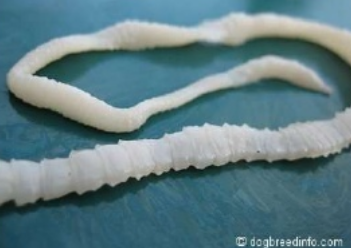 Commensalism:
Relationship in which one organism benefits the other is not harmed 
Examples:
          cattle and cattle egret ( birds)
         sea anemone and clownfish
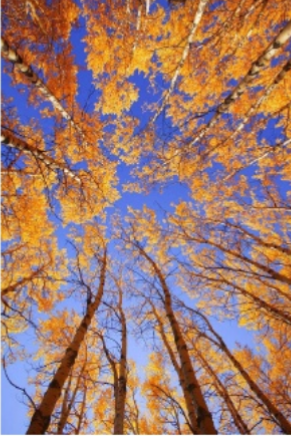 Mutualism:
Relationship in which both partners benefit from the relationship 
Examples 
Mycorrhizae:
        plant gets increased water/ nutrition, fungi gets food
Hummingbirds and flowers:
               Hummingbirds get food,  flowers can reproduce
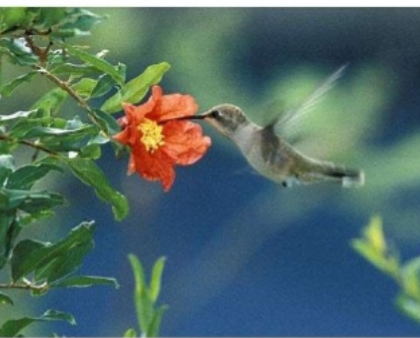 Community variables
Physical  Appearance
Types Of  Species
 Number of Species
 Ecological Niches
Factors Involved In Community
Species Richness ( number of different species)
 Species Evenness ( population size)
 Niche Structure  ( number of niches)